GeometryBS Education-VTeaching Mathematics (EDU-511)
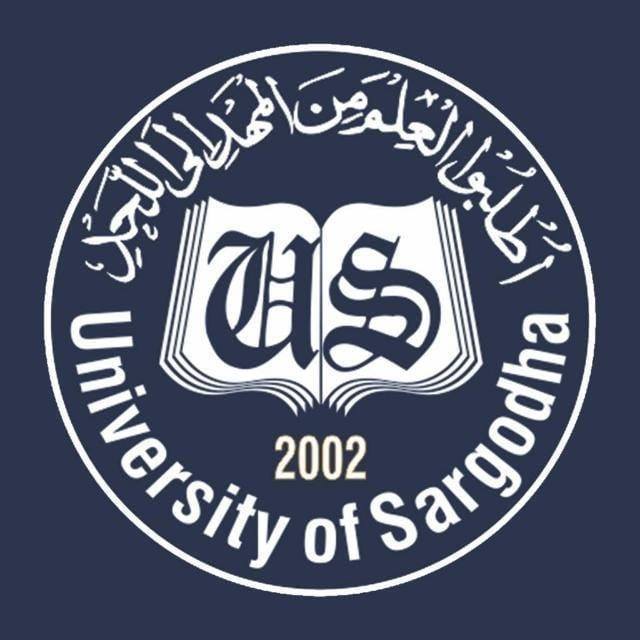 Department of EducationUniversity of Sargodha
Rimsha Akhtar (Roll no: BEUF16E160)
Teaching of Mathematics (EDU - 511)
BS Education ( Semester 5)
 
Department of Education
University of Sargodha, 40100 Sargodha
Pakistan  October 2020
What is geometry?
Geometry refers to a branch of mathematics which is focused on the measurement and relationship of lines, angles, surfaces, solids and points.
Basics of geometry 

Some basic geometry concepts, words and notations that you would need to know are points midpoint, lines ,intersection line, rays , plane and space.
Point:

We may think of a point as a "dot" on a piece of paper or the pinpoint on a board. In geometry, we usually identify this point with a number or letter. A point has no length, width, or height - it just specifies an exact location. It is zero-dimensional. 
Every point needs a name. To name a point, we can use a single capital letter. The following is a diagram of points A, B, and M:
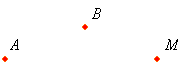 Lines
We can use a line to connect two points on a sheet of paper. A line is one-dimensional. That is, a line has length, but no width or height. In geometry, a line is perfectly straight and extends forever in both directions. A line is uniquely determined by two points.
Lines need names just like points do, so that we can refer to them easily. To name a line, pick any two points on the line.
                                            The line passing through the points A and B                                                                         is denoted by
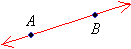 Intersection lines 
When two or more lines cross each other in a plane, they are called intersecting lines. The intersecting lines share a common point, which exists on all the intersecting lines, and is called the point of intersection. 
Here, lines P and Q intersect at point O, which is the point of intersection.
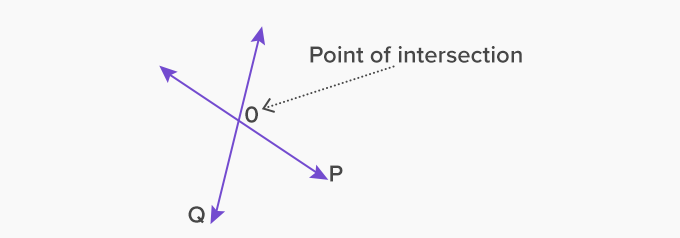 Parallel Lines
If a pair of lines lie in the same plane and do not intersect when produced on either side, then such lines are parallel to each other.
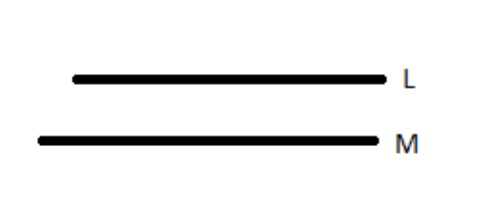 If L and M are two parallel lines, we read it as L is parallel to M
Line segments
 Because the length of any line is infinite, we sometimes use parts of a line. A line segment connects two endpoints. A line segment with two endpoints A and B is denoted by  .
  

A line segment can also be drawn as part of a line.
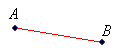 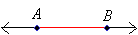 Midpoint
The midpoint of a segment divides the segment into two segments of equal length. The diagram below shows the midpoint M of the line segment  . Since M is the midpoint, we know that the lengths AM = MB.
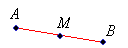 Rays
A ray is part of a line that extends without end in one direction. It starts from one endpoint and extends forever in one direction.
                                          

                                       A ray starting from point A and                  
                                 passing through B    is denoted by
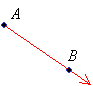 Planes
Planes are two-dimensional. A plane has length and width, but no height, and extends infinitely on all sides. Planes are thought of as flat surfaces, like a tabletop. A plane is made up of an infinite amount of lines. Two-dimensional figures are called plane figures. 
All the points and lines that lie on the same plane are said to be coplanar.
   
                                  A plane
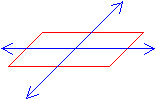 Space
Space is the set of all points in the three dimensions - length, width and height. It is made up of an infinite number of planes. Figures in space are called solids.
                                                              
                                                          Figures in shapes
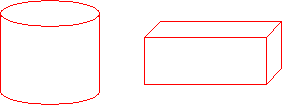